Visual Feedback for Skill Acquisition in Cataract Surgery Student: Abhilash BalachandranMentors: Swaroop Vedulla, Austin Reiter
Goals: 
Assist in skill development of novice surgeons for capsulorhexis with the help of visual cues.
Significance:
Feedback currently, is in the form of instruction.
Results:
Phantom for simulating the task
Visual overlay of forces in tool motion video
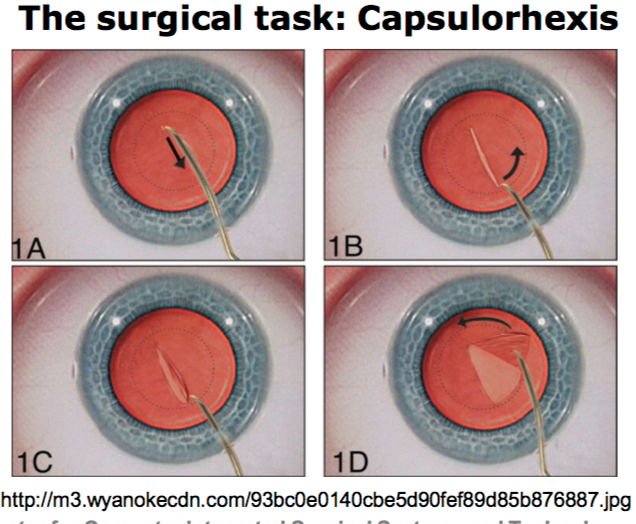 Robot and Phantom considered
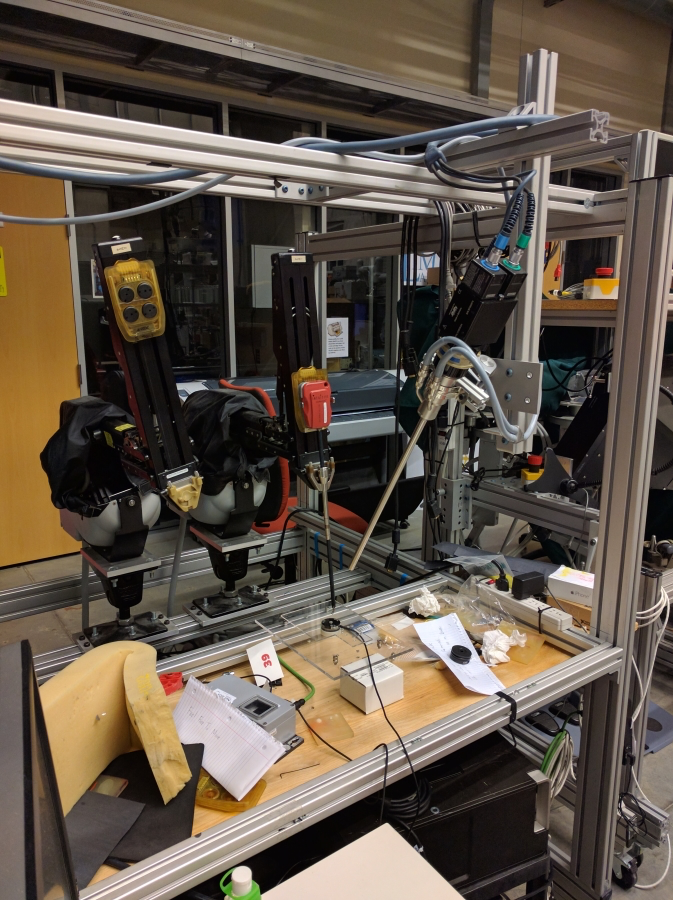